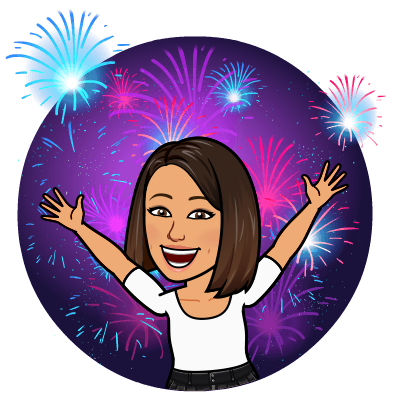 NOVO LETO PO SVETU
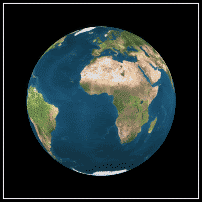 Skoraj po vsem svetu ljudje praznujejo prihod novega leta - vendar ne povsod 1. januarja.


Na Kitajskem bo po tradicionalnem luninem koledarju novo leto komaj konec januarja.
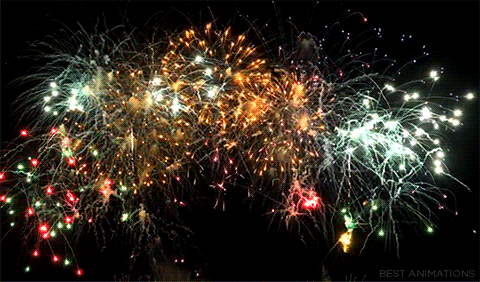 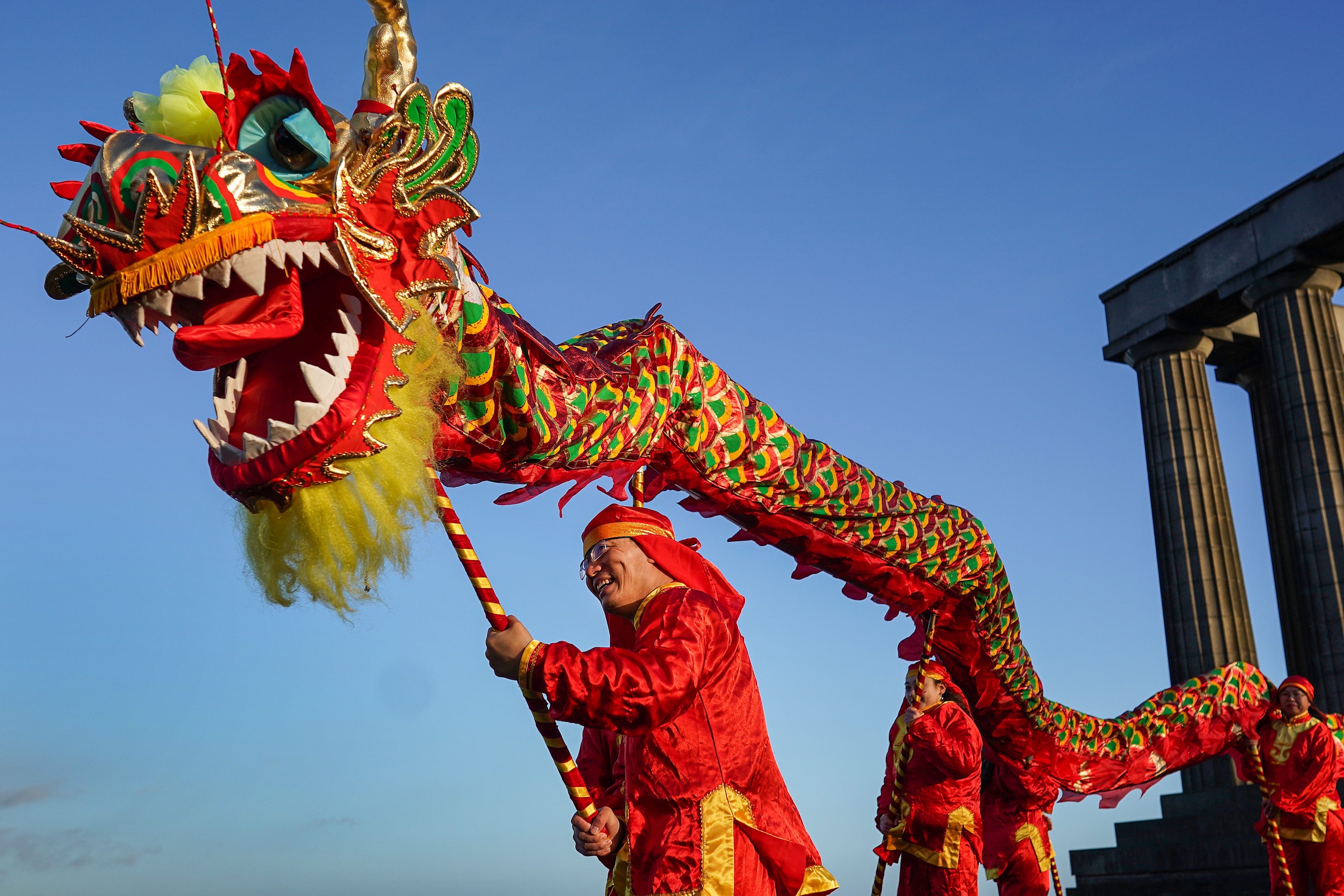 AVSTRIJA: Priljubljeno je podarjanje talismanov za srečo. Pogosto so to prašički ali druge figurice iz čokolade ali marcipana. 







AMERIKA: Na silvestrovo jedo lečo, saj naj bi spominjala na novčiče, to pa naj bi obetalo srečo in denar.
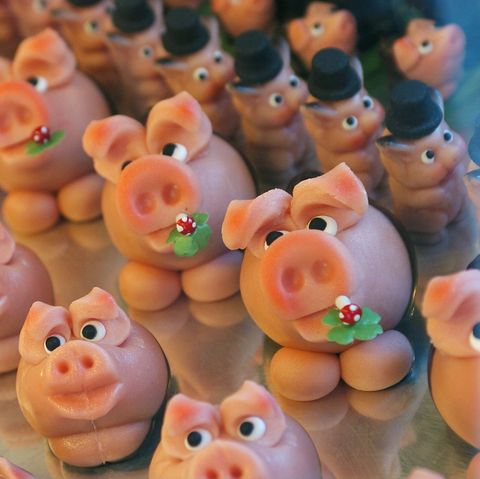 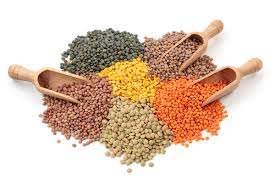 DANSKA: Danci na silvestrovo praznujejo s prijatelji, z dobro večerjo, penino in tradicionalnim kolačem v obliki drevesca.  Najbolj pogumni na silvestrovo v skočijo v mrzlo morje.





ITALIJA: Na novo leto je obvezno rdeče spodnje perilo, 
saj to prinaša srečo in uspeh.
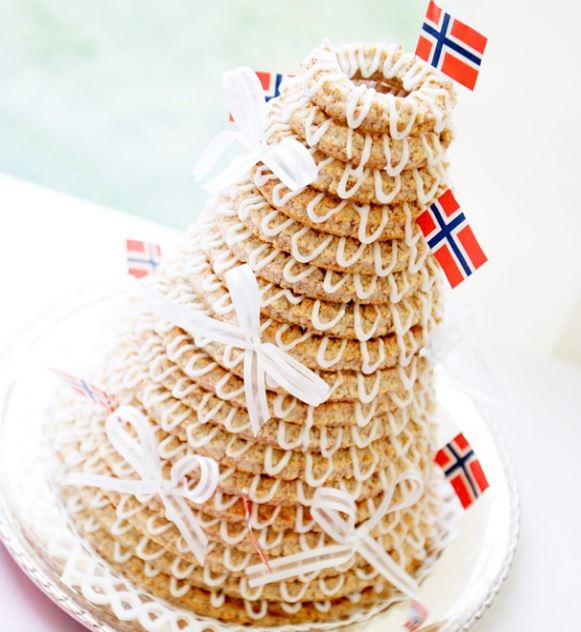 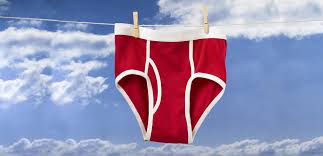 GRČIJA: Družine se običajno zberejo ob kartah in drugih igrah na srečo, pri tem pa velja pravilo: Kdor zmaga, ima srečo v celem novem letu, kdor izgubi, ima srečo v ljubezni.






MEHIKA: Številni Mehičani na novoletni dan pred vrata 
postavijo kovček, kar naj bi prinašalo potovanja v novem letu.
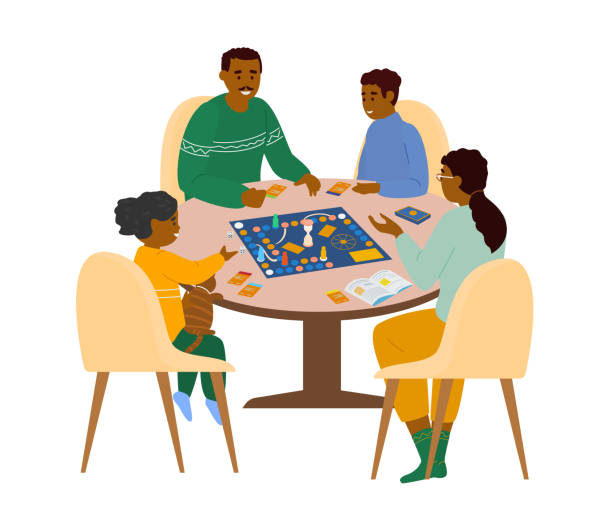 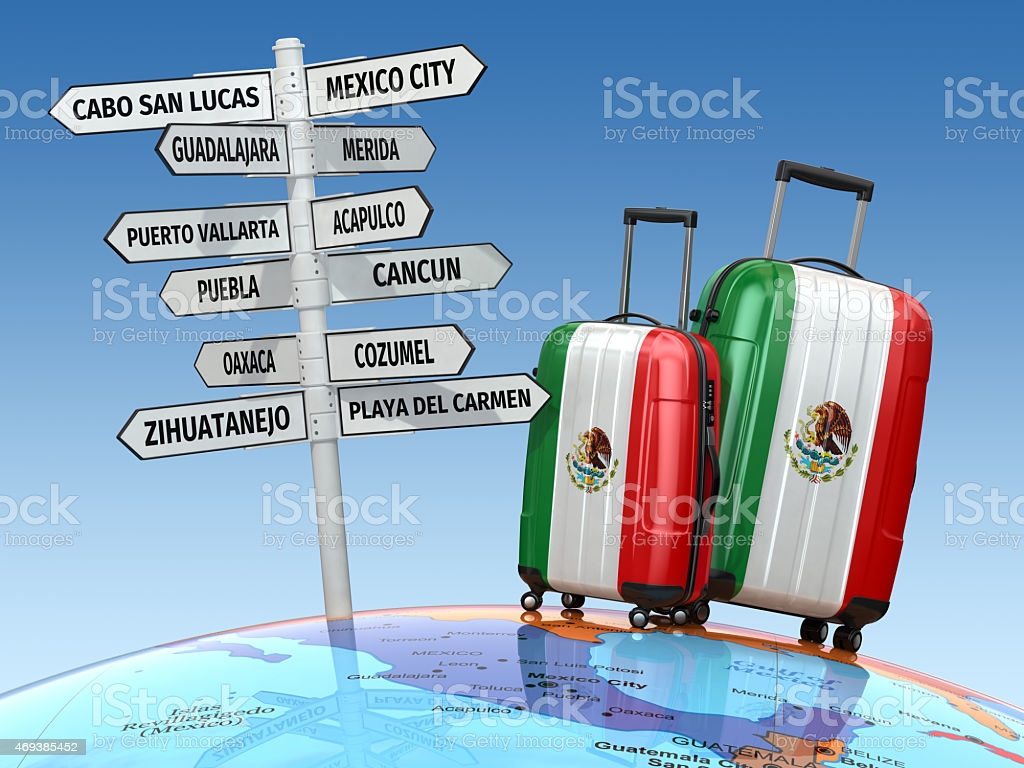